S4001 International Performance Course
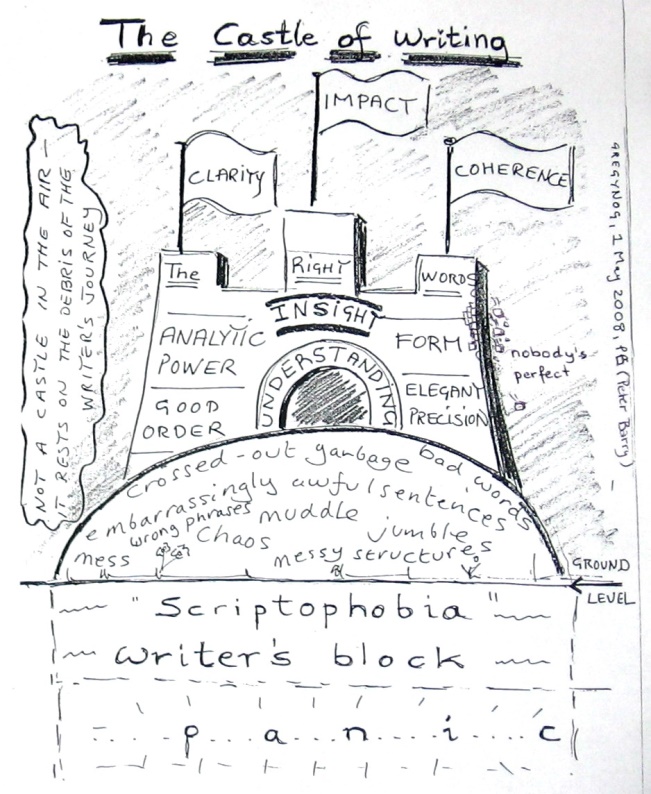 Autumn Term 2018
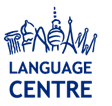 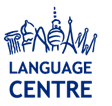 Academic Writing Introduction
What
				Who 
							Why
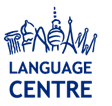 Academic Writing Introduction
What is the writing about?
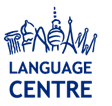 Academic Writing Introduction
Who is writing?     Who is the audience?
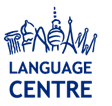 Academic Writing Introduction
Why is the writing done?
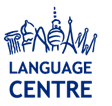 expert 	   scientific 	          student 	                   general
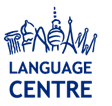 expert 	   scientific 	          student 	                   general
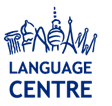 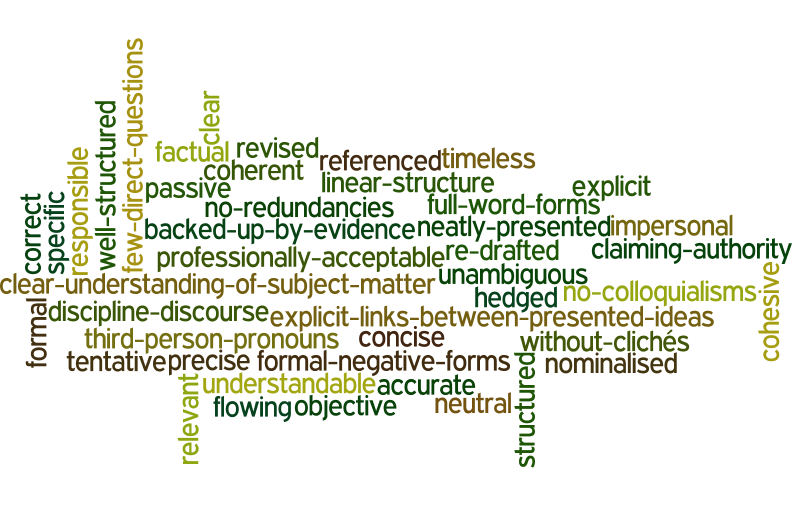 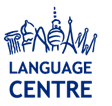 neatly presented   		cohesive 	with full forms of words
objective    			correct   		without redundancies 
explicit         			factual 		with flowing structure 
hedged   			unambiguous 	without clichés 
frequent third person pronouns	accurate		responsible
well structured 			neutral		backed up by evidence 
professionally acceptable         	revised		understandable
linear structure 			timeless		specific
without colloquialisms 		re-drafted	referenced		
precise 				clear 		nominalised            
claiming authority			formal 		tentative
more frequent passive voice        	impersonal 	no negative forms 
with explicit links between presented ideas		coherent
with clear understanding of the subject matter 	concise
relevant within the discourse of your discipline
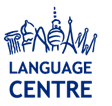 style
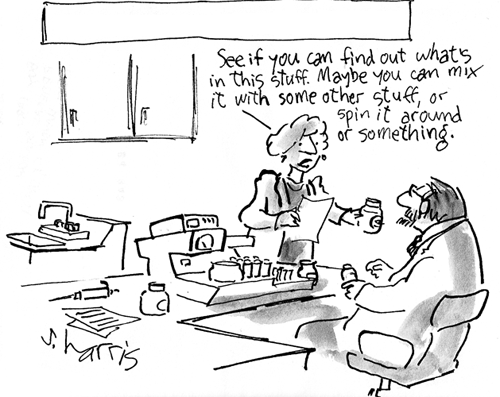 (Adapted from: http://www.chemistry-blog.com/category/fun/page/2/)
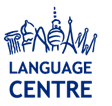 style
a) It rained cats and dogs yesterday, didn´t it?

b) What a downpour last night!

c) The UK Meteorology Office monitored a heavy rainfall with the rate of precipitation reading 46 millimetres per hour on 24th March 2011 in North Cumbria.

d) She was standing there in the storm waiting for deafening thunder to come, feeling the water cooling the air and thinking of how heavy the drops of water must be so that they could fall down from the dark clouds and make her feel refreshed and so light that she could fly, and make her full of energy, make her appreciate the eternal life it delivers, when finally she realised this precipitation was indeed a friend, her only true friend.
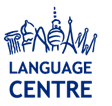 style
It rained cats and dogs yesterday, didn´t it?
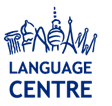 style
What a downpour last night!
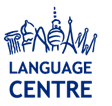 style
The UK Meteorology Office monitored a heavy rainfall with the rate of precipitation reading   46 millimetres per hour on 24th March 2011   in North Cumbria.
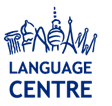 style
She was standing there in the storm waiting for deafening thunder to come, feeling the water cooling the air and thinking of how heavy the drops of water must be so that they could fall down from the dark clouds and make her feel refreshed and so light that she could fly, and make her full of energy, make her appreciate the eternal life it delivers, when finally she realised this precipitation was indeed a friend, her only true friend.
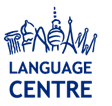 concise writing
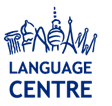 concise writing
Concise writing presents information that is important to the reader. There are no unnecessary words, sentences or paragraphs.     Redundant expressions and structures are eliminated or replaced wordy with more concise words or phrases that have the same meaning.
Adapted from: Cooper, P. (2011): Academic Writing and Czech Universities
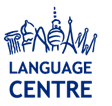 Chromatography is an experimental technique used by chemists as a means to help them separate different compounds in experimental samples using the affinity of the compound for the mobile phase as well as the affinity of the compound for the stationary phase. 
							[42 words]
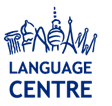 Chromatography is an experimental technique used by chemists as a means to help them separate different compounds in experimental samples using the affinity of the compound for the mobile phase as well as the affinity of the compound for the stationary phase. 
							[42 words]
Chromatography is an experimental technique used by chemists to separate compounds in experimental samples using the affinity of the compound for the mobile phase as well as the affinity of the compound for the stationary phase. 
						       [36 words]
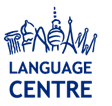 Chromatography is an experimental technique used by chemists as a means to help them separate different compounds in experimental samples using the affinity of the compound for the mobile phase as well as the affinity of the compound for the stationary phase. 
							[42 words]
Chromatography is an experimental technique used by chemists to separate compounds in experimental samples using the affinity of the compound for the mobile phase as well as the affinity of the compound for the stationary phase. [36 words]
Chromatography is used to separate compounds using the affinity of the compound for the mobile phase as well as the affinity of the compound for the stationary phase. 			                   [28 words]
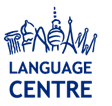 [42 words]
Chromatography is an experimental technique used by chemists as a means to help them separate different compounds in experimental samples using the affinity of the compound for the mobile phase as well as the affinity of the compound for the stationary phase. 
							[42 words]
Chromatography is an experimental technique used by chemists to separate compounds in experimental samples using the affinity of the compound for the mobile phase as well as the affinity of the compound for the stationary phase. [36 words]
Chromatography is used to separate compounds using the affinity of the compound for the mobile phase as well as the affinity of the compound for the stationary phase. [28 words]
Chromatography separates compounds based on the affinity of the compound for the mobile phase relative to the stationary phase. 
                                               [19 words]
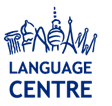 formality
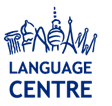 formality
Essential measures should be undertaken at the earliest opportunity.
 b) You should do whatever you have to as soon as you can. 

c) One should undertake any necessary measures at the earliest opportunity.
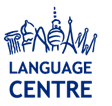 de-personalisation
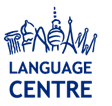 25
On self-mention in academic articles: Frequency of self-mention forms per discipline (Ø per 10,000 words).
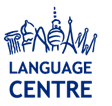 Adapted from: K. Hyland/English for Specific Purposes 20 (2001) 207-226
26
All manuscripts must…be written in objective third person point of view throughout (Use "the authors" or "the researchers" NOT "I" or "we")…

		(Adapted from: http://www.igi-global.com/publish/contributor-resources/before-you-write/)
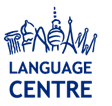 27
passive   vs   active
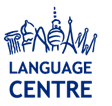 Percentages of voice per section in the processes of three types of sciences 
in 21 research articles.
A=active, P=passive                             Source: I.A.Martinez/English for Specific Purposes 20 (2001) 227-247)
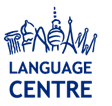 NOTE: To read more on passive: Lilita Rodman: The passive in technical and scientific
           writing; http://www.jaconlinejournal.com/archives/vol2/rodman-passive.pdf
Percentages of voice per section in the processes of three types of sciences 
in 21 research articles.
A=active, P=passive                             Source: I.A.Martinez/English for Specific Purposes 20 (2001) 227-247)
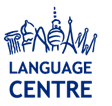 NOTE: To read more on passive: Lilita Rodman: The passive in technical and scientific
           writing; http://www.jaconlinejournal.com/archives/vol2/rodman-passive.pdf
We should reject this conclusion for two reasons.
vs
 This conclusion should be rejected for two reasons.

…
It is unclear at this time as to what extent cremophore is responsible for these side effects, but similar hypersensitivity reactions in dogs have been attributed to histamine release by cremophore EL.
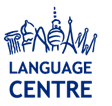 Experts presented and discussed a total of ten 
innovative papers during the two-day workshop sessions.

vs

A total of ten innovative papers 
were presented and discussed 
during the two-day workshop sessions.
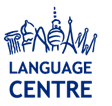 To measure the number of gene copies the cellular DNA 
is broken into small pieces, the double strands are denatured 
(separated into single strands) by boiling, and a small amount of 
the radioactively labeled complementary DNA is added 
to the mixture under experimental conditions.
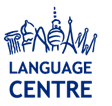 nominalisation
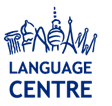 You can understand something better if it is repeated.
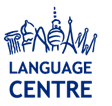 You can understand something better if it is repeated.



           Comprehension is aided by repetition.
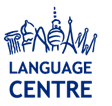 This can serve as a template, 
thanks to which proteins can be synthesised.



 This can serve as a template 
for the synthesis of proteins.
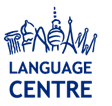 The body temperature rose suddenly, 
as a consequence, the invading pathogen 
grew less quickly.


The sudden rise in body temperature may also have caused the inhibition of the growth 
of the invading pathogen.
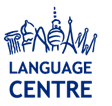 The body temperature rose suddenly, 
as a consequence, the invading pathogen 
grew less quickly.


The sudden rise in body temperature may also have caused the inhibition of the growth 
of the invading pathogen.
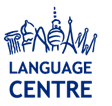 Incomplete implementation of strategized
programmatics was designated to maximize acquisition 
of awareness and utilization of communication skills pursuant to standardized review and assessment 
of linguistic development.

                                                                                                   Adapted from: http://stevenpinker.com/files/pinker/files/why_academics_stink_at_writing.pdf
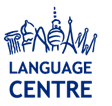 Incomplete implementation of strategized
programmatics was designated to maximize acquisition 
of awareness and utilization of communication skills pursuant to standardized review and assessment 
of linguistic development.

                                                                                                   Adapted from: http://stevenpinker.com/files/pinker/files/why_academics_stink_at_writing.pdf
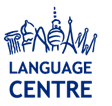 coherence and cohesion
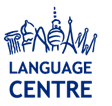 Reformulation (ii)
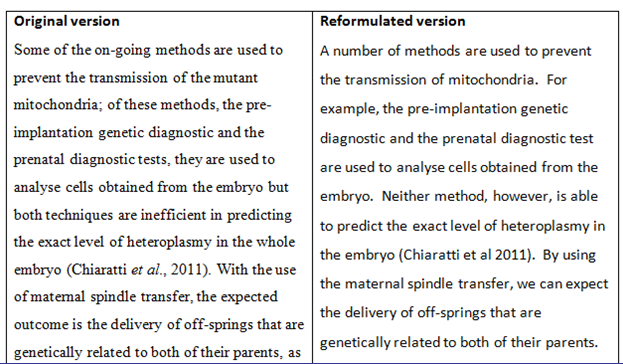 Adapted from: Ellwood, C.(2011)
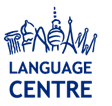 [Speaker Notes: What did students notice? What they liked about this?]
Reformulation (ii)
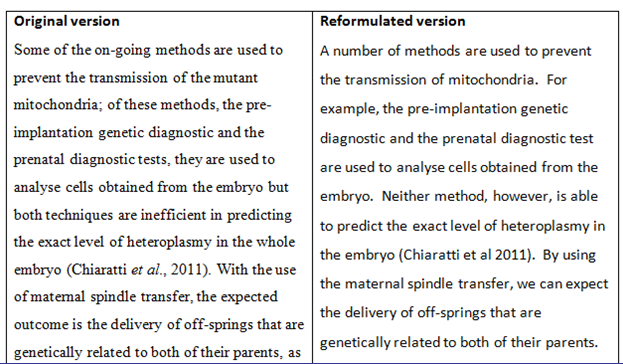 Adapted from: Ellwood, C.(2011)
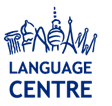 [Speaker Notes: What did students notice? What they liked about this?]
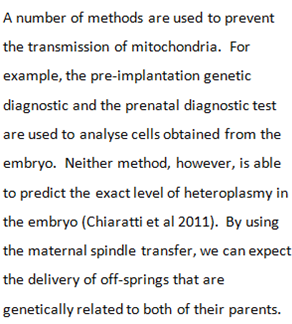 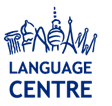 hedging language of caution  tentative language
Academic writing might give the impression that it is factual, conveying precise, accurate and objective facts and information. “However, it is now recognised that an important feature of academic writing is the concept of cautious language, often called hedging.“ In other words, it is necessary to make decisions about your stance on    a particular subject, or the strength of the claims you are making.”                                                                     

                                                                                                                  Adapted from: Cooper, P. (2011): Academic Writing and Czech Universities
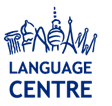 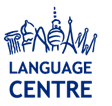 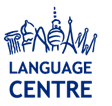 In addition, to the best of our knowledge, 
there is no facile and practical method for                 the synthesis of this compound in the literature.
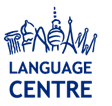 This system prevents attacks on both server and client sides.
According to simulation studies, under some circumstances this system may reduce certain types of attacks on both server and client sides.
It could be concluded that some evidence seems to suggest that this system might, under some circumstances, have the tendency to reduce at least certain types of attacks on both server 
and client sides
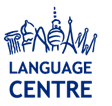 The fluorescence lifetime measurement of the diol/carbonate pair will be complete in two months.

The fluorescence lifetime measurement of the diol/carbonate pair is expected to be complete in two months. 
 
  
It is estimated that in the next fifty years the world’s population might again grow 40-50% and if we continuously used the amount of water that we are currently using the water supply may significantly diminish.
 
In the next fifty years the world’s population will again grow 40-50% and if we continuously use the amount of water that we are currently using the water supply will significantly diminish.                                                                                 
 			                                                     Adapted from: Robinson, M., Stoller,F. (2008): pp.594-596
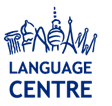 accuracy and precision
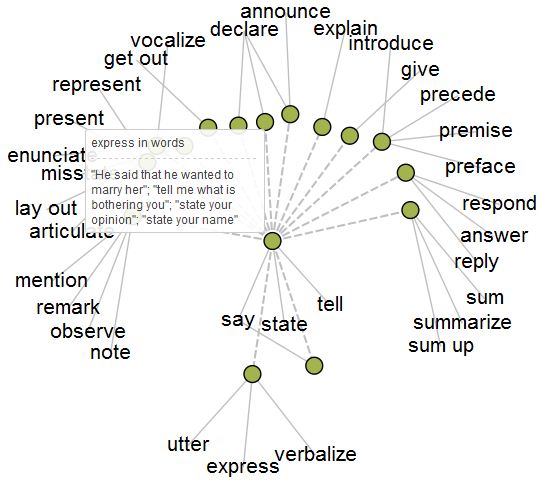 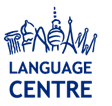 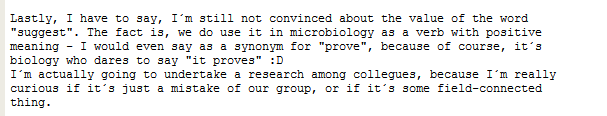 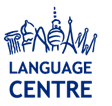 In their …………. study, Lakhina, Crovella and Diot ….
       	  
	  important 	
	  small scale	
	  ambitious			exploratory	
	  significant			preliminary
	  limited 			impressive
	  original			rigorous			remarkable			simple
	  useful			complex
	  traditional		 	modest 				 	     (Adapted from: Morley,J. et al: University Writing Course, Express Publishing, Newburry, 2009,p.101)
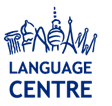 The noble gases, namely neon and radon, are under standard conditions odourless and colourless. 



Herbivores that feed mainly or only on plants form an important link in the food chain.
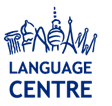 The noble gases, for example neon and radon, are under standard conditions odourless and colourless. 



Herbivores, which feed mainly or only on plants, form an important link in the food chain.
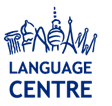 It is ….

			certain 
			almost certain 			      
  			very probable / highly likely 					probable / likely
			possible
			unlikely
			very / highly unlikely 	
			

…that we will experience similar reactions when acids are used.
 
                            Adapted from: Štěpánek, L., deHaaff, J.(2011): Academic English, Grada, Praha, p.29
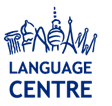 words
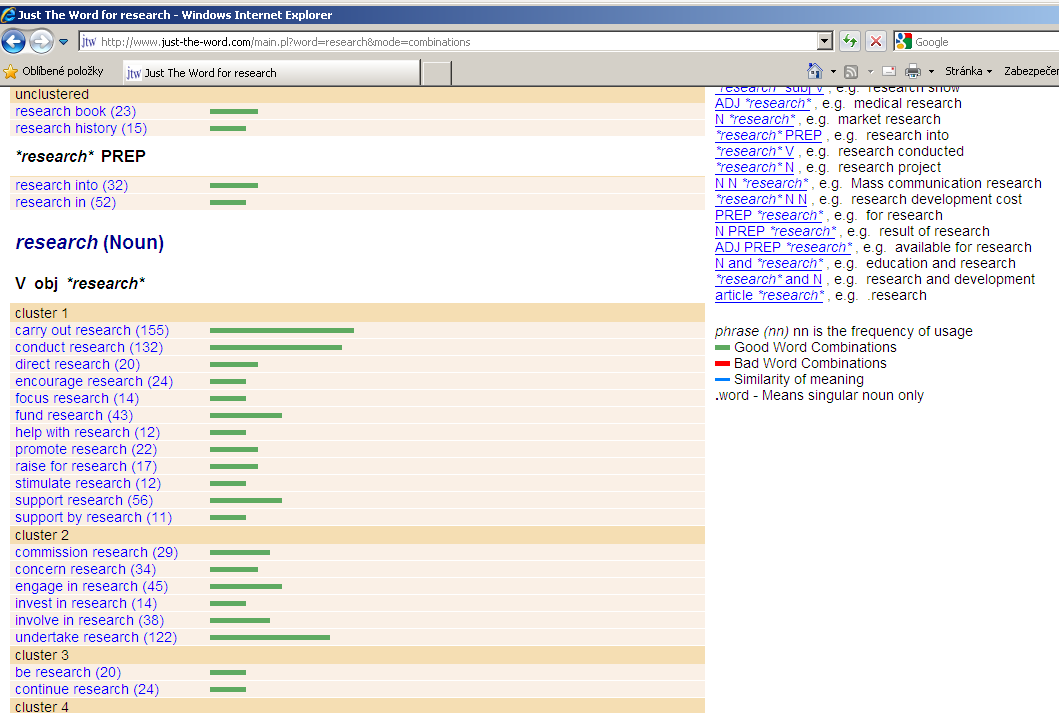 Just the word
Phrasebank
UEFAP 

Academic Word List - AWL
Wikipedia Google
Thesaurus / Synonyms
Online dictionaries
Google translator
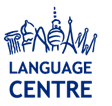 A 

B

C

D
titles
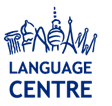 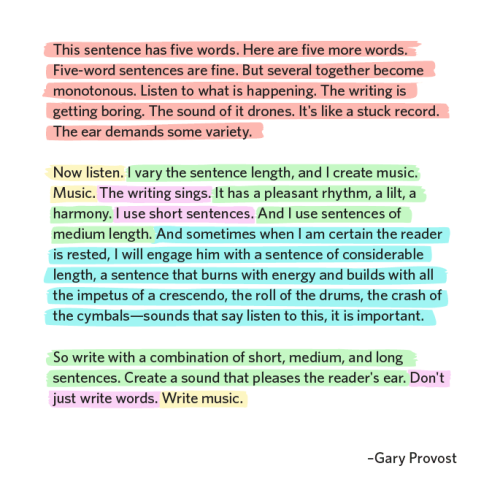 sentences
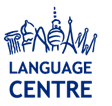 Since it was, as mentioned, a test, we did not try to achieve the best results, we just wanted to verify the idea of time characteristics.



The(Our) intention was to verify (its) time characteristics       
                            (of…) by means of a (…) test.
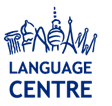 paragraphs
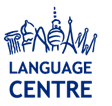 Adapted from: https://www.youtube.com/watch?v=vN4afrr33Ac
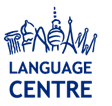 parallel structures…
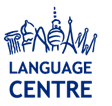 This report was researched by Steve, written by Joan, 
and the editing was done by Justin.
This report was researched by Steve, written by Joan, 
and edited by Justin.

Writing essays is not easy because it takes time and care and careful thinking.
Writing essays is not easy because it takes time, care and thought. 

Many gases are invisible, odourless, and they have no taste.
Many gases are invisible, odourless, and tasteless.
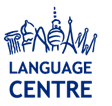 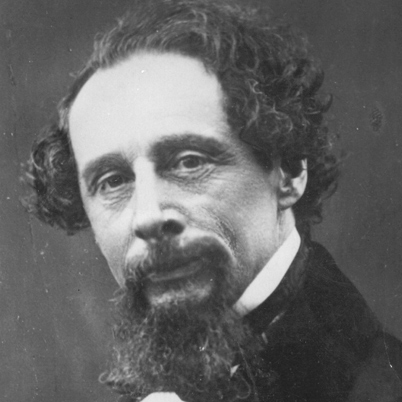 It was the best of times, it was the worst of times, 
it was the age of wisdom, it was the age of foolishness, 
it was the epoch of belief, it was the epoch of incredulity, 
it was the season of Light, it was the season of Darkness, 
it was the spring of hope, it was the winter of despair.
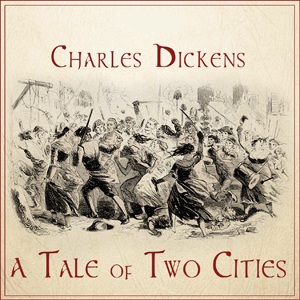 Charles Dickens: A Tale of Two Cities, 1859
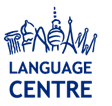 A house divided against itself cannot stand. 
I believe this government cannot endure, permanently half slave 
and half free. 
I do not expect the Union to be dissolved. 
I do not expect the house to fall. 
But I do expect it will cease to be divided. 
It will become all one thing, or all the other.

				Abraham Lincoln, 1858
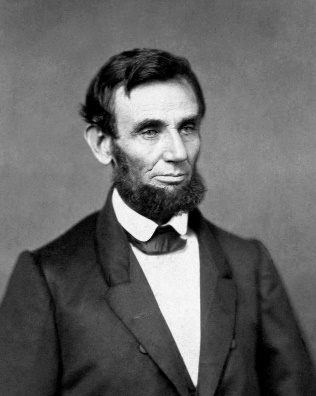 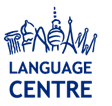 abstracts
The present study was conducted to determine the prevalence of Listeria monocytogenes in smoked fish in Sokoto, Nigeria. A total of 115 different species of smoked fish from the various retail outlets and market places within the metropolis were analysed for the presence of L. monocytogenes using ISO culture method. Out of the 115 samples analysed, 29 (25%) were positive for L. monocytogenes. Other Listeria species isolated in this study were L. grayi 13 (11%), L. innocua 10 (9%) and L. ivanovi 15 (13%). The remaining 48 (42%) of the sample were negative for Listeria species. The study shows that L. monocytogenes and other Listeria species are common contaminant of smoked fish, and this may pose serious public health implications. (Salihu et al., 2008)
                                                            
					Adapted from: Štěpánek, L., deHaaff, J.(2011): p.172
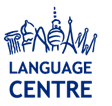 …..was conducted to determine …..
…. were analysed …... 
…% were positive for 
…. were ...%
…% were negative for …
The study shows that ….are …
                          …. this may pose ....
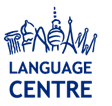 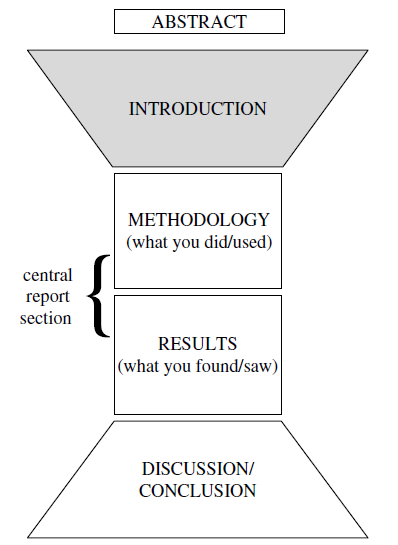 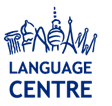 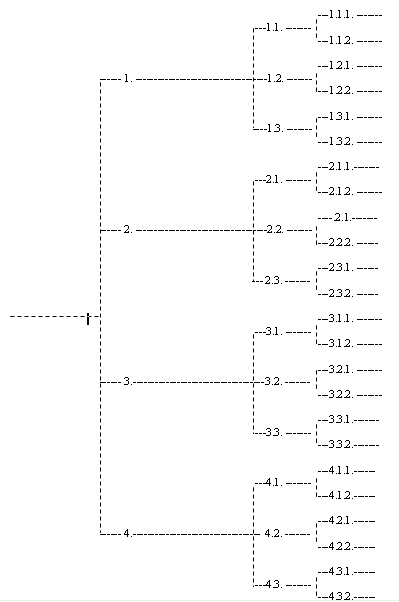 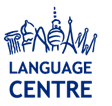 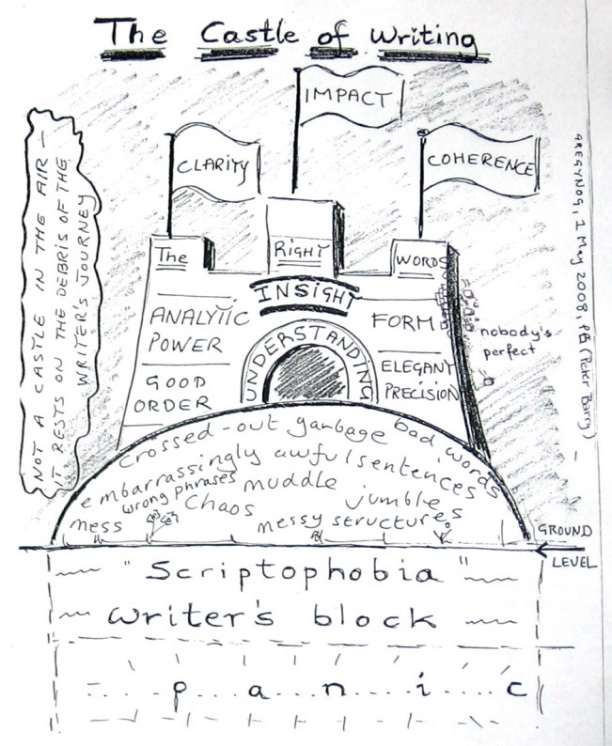 -  audience
-  complexity of the language
-  drafting processes
-  details

				    …keep writing…
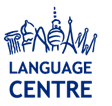 Reading: 
Brooks and Grundy, 1990:92 in Morgan, J. (2007): Academic Writing Course materials, MU
Caplan, N. A. (2012): Grammar Choices for Graduate and Professional Writers (Michigan Series in English for Academic & Professional Purposes) 1st Edition. The University of Michigan press.
Cooper, P. (2011): Academic Writing and Czech Universities, a lecture 
Craswell, G., Poore, M. (2012): Writing for Academic Success , Second EditionGlasman-Deal, H. (2010): Science Research Writing for Non-Native Speakers of English, Palgrave Macmillan, Glasman-Deal,H.,(2010): Science Research Writing for Non-native Speakers of English, Imperial College Press, London
Graff, G., Birkenstein, C. (2010): They Say / I Say: The Moves That Matter in Academic Writing. W.W. Norton and comp. 
Hradilová,A.,  Štěpánek,L. (2007): Academic Writing Course materials, MU
Hyland, K. (2001): English for Specific Purposes, https://www.researchgate.net/publication/226497899_English_for_Specific_Purposes
Morley, J. et al. (2009): University Writing Course, Express Publishing, Newburry, 
Ochsner, A. (2013): Introduction to Scientific Publishing: Backgrounds, Concepts, Strategies. Springer Heidelberg New York Dordrecht London.
Robinson, M., Stoller,F. (2008): Write like a Chemist, OUP, Oxford
Robinson, M.S.,(2008) Using the ACS Journals Search To Validate Assumptions about Writing in Chemistry and Improve Chemistry Writing Instruction, Journal of Chemical Education, Vol. 85,  No. 5,  
Schimel, J. (2012). Writing Science Oxford University Press.
Swales, John M. and Feak, Christine B. (2001): Academic Writing for Graduate Students: Essential Tasks and Skills. The University of Michigan press.
Sword, H (2012). Stylish Academic Writing. Harvard University Press Cambridge, Massachusetts & London, England.
Štěpánek, L., deHaaff, J.(2011): Academic English, Grada, Praha
Taylor, R. B.(2011) Medical Writing A Guide for Clinicians, Educators, and Researchers. Springer.
Wager, E. (2015):  Getting Research Published: An A-Z of Publication Strategy, Third Edition, CRC Press Zeiger, M. (2000): Essentials of Writing Biomedical Research Papers. Second Edition 2ndhttp://www.uefap.com/writing/feature/intro.htm
https://www.dlsweb.rmit.edu.au/lsu/content/4_WritingSkills/writing_pdf/vocabulary.pdf
http://www.srhe.ac.uk/downloads/events/36_Academic_Writing-Dr_Rowena_Murray.pdf
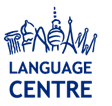